মোহাম্মদ মাহবুবুর রহমান
সহকারী শিক্ষক
মিরাসানী পলিটেকনিক একাডেমী
বিজয়নগর, ব্রাহ্মণবাড়িয়া।
E-mail: m.rahman21180@gmail.com
01736-481787
অর্থনীতি
নবম/ দশম শ্রেণি
অধ্যায়: চতুর্থ
সময়: ৫০ মিনিট
তারিখ:
১। উৎপাদনের উপকরণসমূহ বর্ণনা করতে পারবে।
২। সংগঠন ও এর বিকাশ আলোচনা করতে পারবে।
শিখনফল
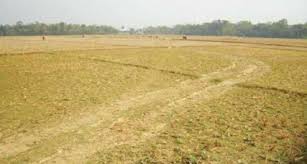 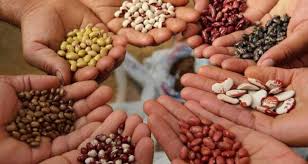 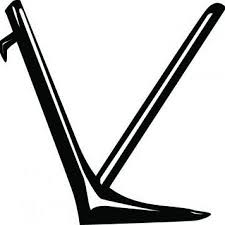 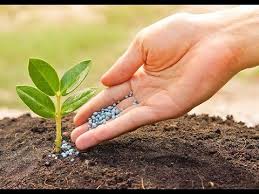 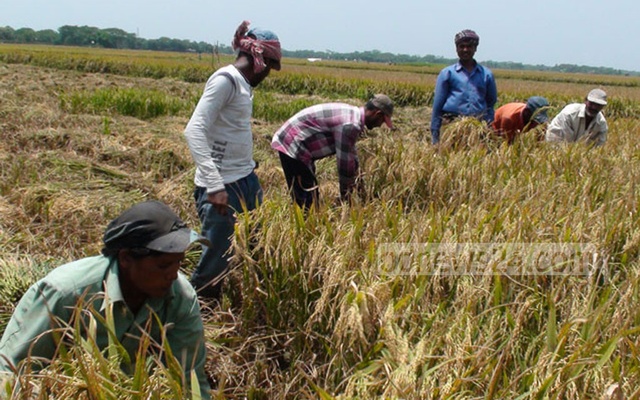 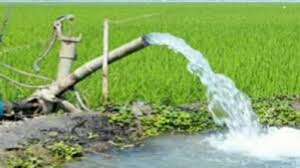 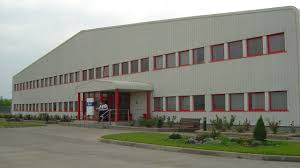 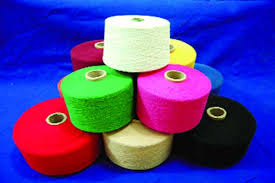 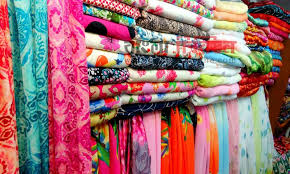 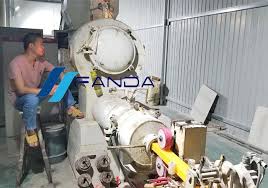 উৎপাদনের উপকরণ
একক কাজ
উৎপাদনের উপকরণ কী?
ভূমি: উৎপাদনে সাহায্য করে এমন সব প্রাকৃতিক সম্পদকে ভূমি বলে। যেমন_ মাটির উর্বরতা শক্তি, খনিজ দ্রব্য, বনজ ও জলজ সম্পদ, সূর্য কিরণ।
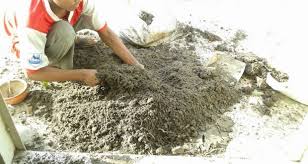 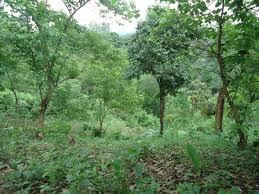 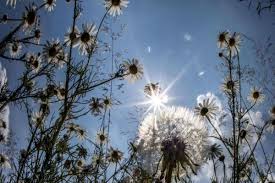 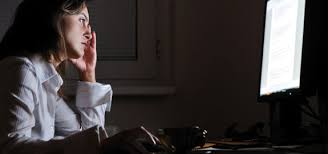 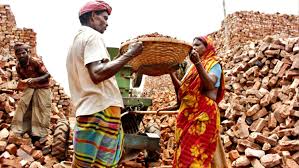 শ্রম: উৎপাদনে ব্যবহৃত সব ধরনের শারীরিক ও মানসিক পরিশ্রমকে শ্রম বলে।
মূলধন    :  মূলধন হলো মানুষ কর্তৃক উৎপাদিত উৎপাদনের উপকরণ। এই উৎপাদিত উপকরণ মানুষ  ভোগ না করে নতুন দ্রব্য উৎপাদনে ব্যবহার করে।
সংগঠন : সংগঠনকে সমম্বয়কারী বলে। উৎপাদনের ক্ষেত্রে ভূমি,শ্রম মূলধন ইত্যাদি উপকরণের মধ্যে সমন্বয় ঘটিয়ে উৎপাদন কাজ পরিচালনা করাকে সংগঠন বলে। সমন্বয় ঘটানো এবং কাজ পরিচালনাকে ব্যবস্থাপনা বলে। এ কাজটি যে ব্যক্তি সম্পাদন করে থাকেন, তাকে সংগঠক বা উদ্যোক্তা বলে।
একটি ভালো সংগঠনের বৈশিষ্ট্য
দলগত কাজ
সাংগঠনিক কাজের একটি তালিকা তৈরি কর
আবার চেষ্টা কর
মূল্যায়ন
১। উন্নত দেশসমূহে উৎপাদনের কোন উপকরণটির গুরুত্ব বেশি?
(খ) শ্রম
(ক) ভূমি
(গ)  মূলধন
(ঘ) সংগঠন
২। সমন্বয় গঠন ও কাজ পরিচালনা করাকে কী বলা হয়?
(খ) ব্যবস্থাপনা
(ক) বিনিয়োগ
(গ) পরিবর্ধন
(ঘ) কোনটিই নয়
[Speaker Notes: মূল্যায়নের প্রশ্নে ট্রিগার-এর ব্যবহার করা হয়েছে।স্লাইড শো দিয়ে ১টি ১টি করে ৪টি অপশনে ক্লিক করলে সঠিক উত্তর জানা যাবে।]
মূল্যায়ন
আবার চেষ্টা কর
3। ব্যবসায়ের ভিত্তি কোনটি
(খ) শ্রম
(ক) ভূমি
(গ) সংগঠন
(ঘ) মূলধন
4। রফিক সাহেব একজন শিল্প উদ্যোক্তা। এ ক্ষেত্রে সংগঠক হিসেবে তিনি-
i. ঝঁকি গ্রহণ করবেন
ii. নীতি নির্ধারণ করবেন
iii. উৎপাদনের উপকরণ সাজাবেন
নিচের কোনটি সঠিক ?
(খ) i ও iii
(ক) i ও ii
(ঘ) i, ii ও iii
(গ) ii ও iii
[Speaker Notes: মূল্যায়নের প্রশ্নে ট্রিগার-এর ব্যবহার করা হয়েছে।স্লাইড শো দিয়ে ১টি ১টি করে ৪টি অপশনে ক্লিক করলে সঠিক উত্তর জানা যাবে।]
বাড়ির কাজ
সংগঠন ব্যতিত উৎপাদন সম্ভব নয় কেন?।